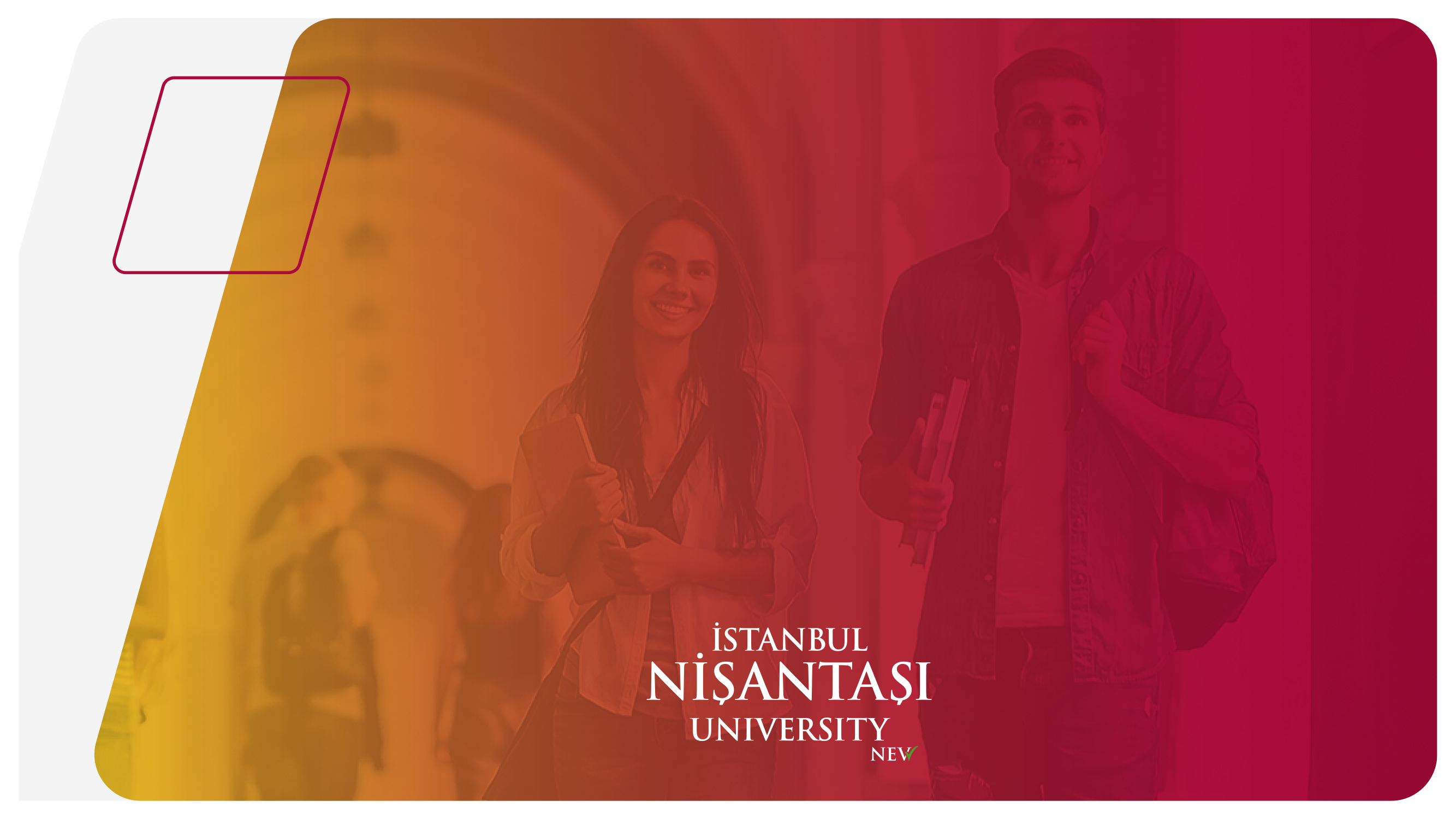 20
23
BİLİMSEL FAALİYETLER KOORDİNATÖRLÜĞÜ
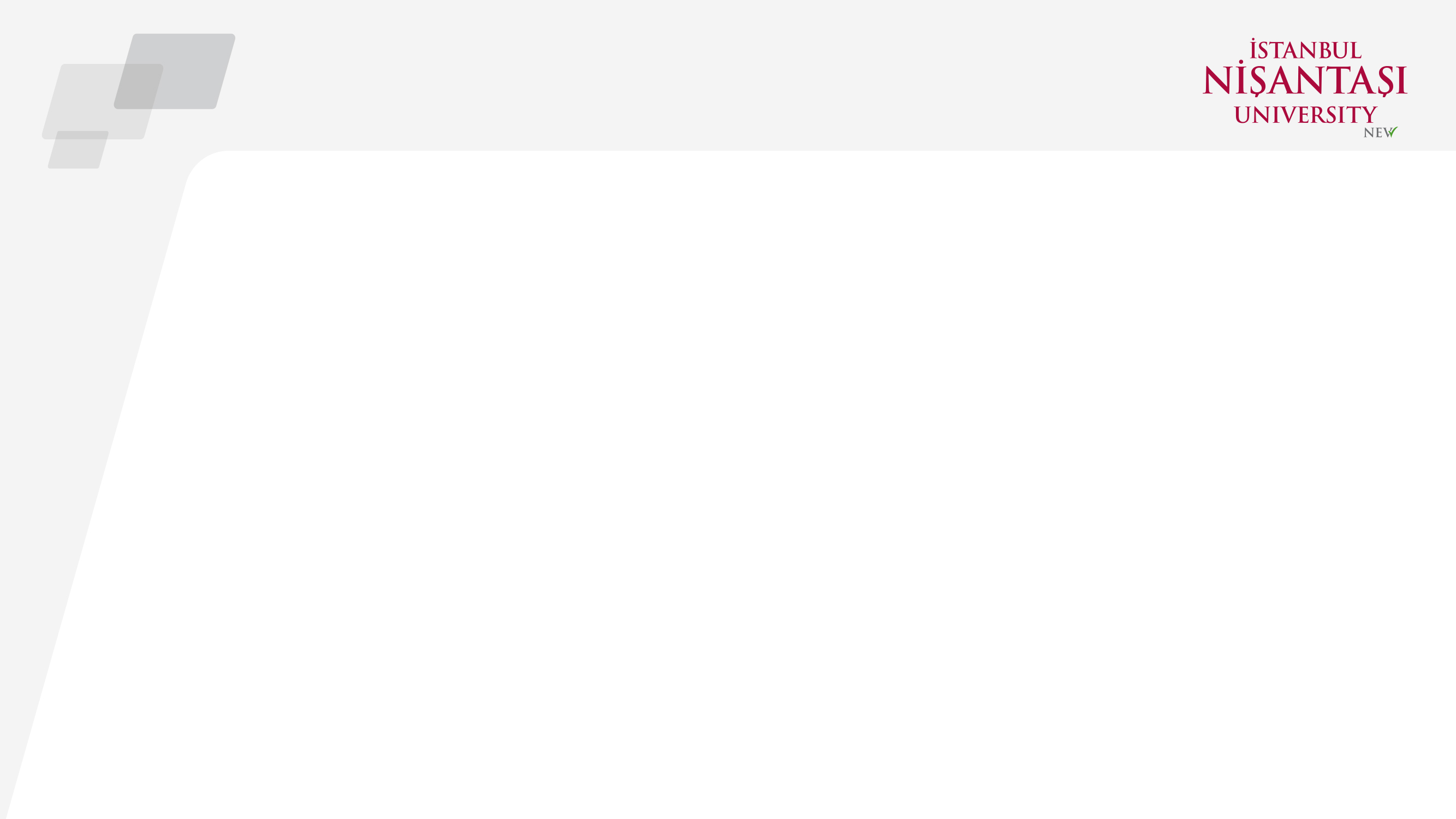 BİLİMSEL FAALİYETLER KOORDİNATÖRLÜĞÜ NE İŞ YAPAR?

TÜBİTAK 2209 A-B ÖĞRENCİ PROJELERİ
BAP PROJELERİ
KOSGEB
TÜSEB
İSTKA
ULUSAL VE ULUSLARARASI TÜM PROJELER
AKADEMİK YAYINLAR
KİTAPLAR
DERGİLER
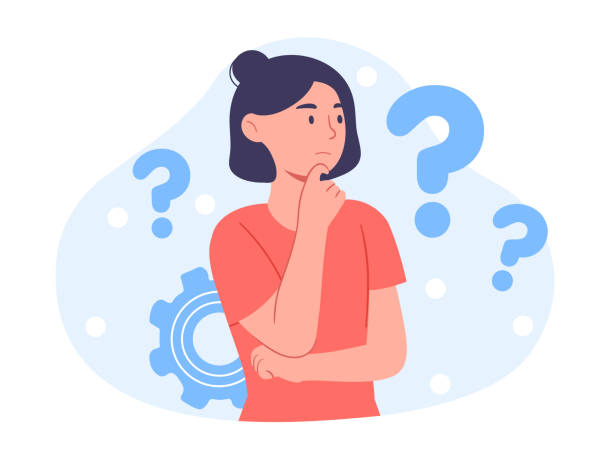 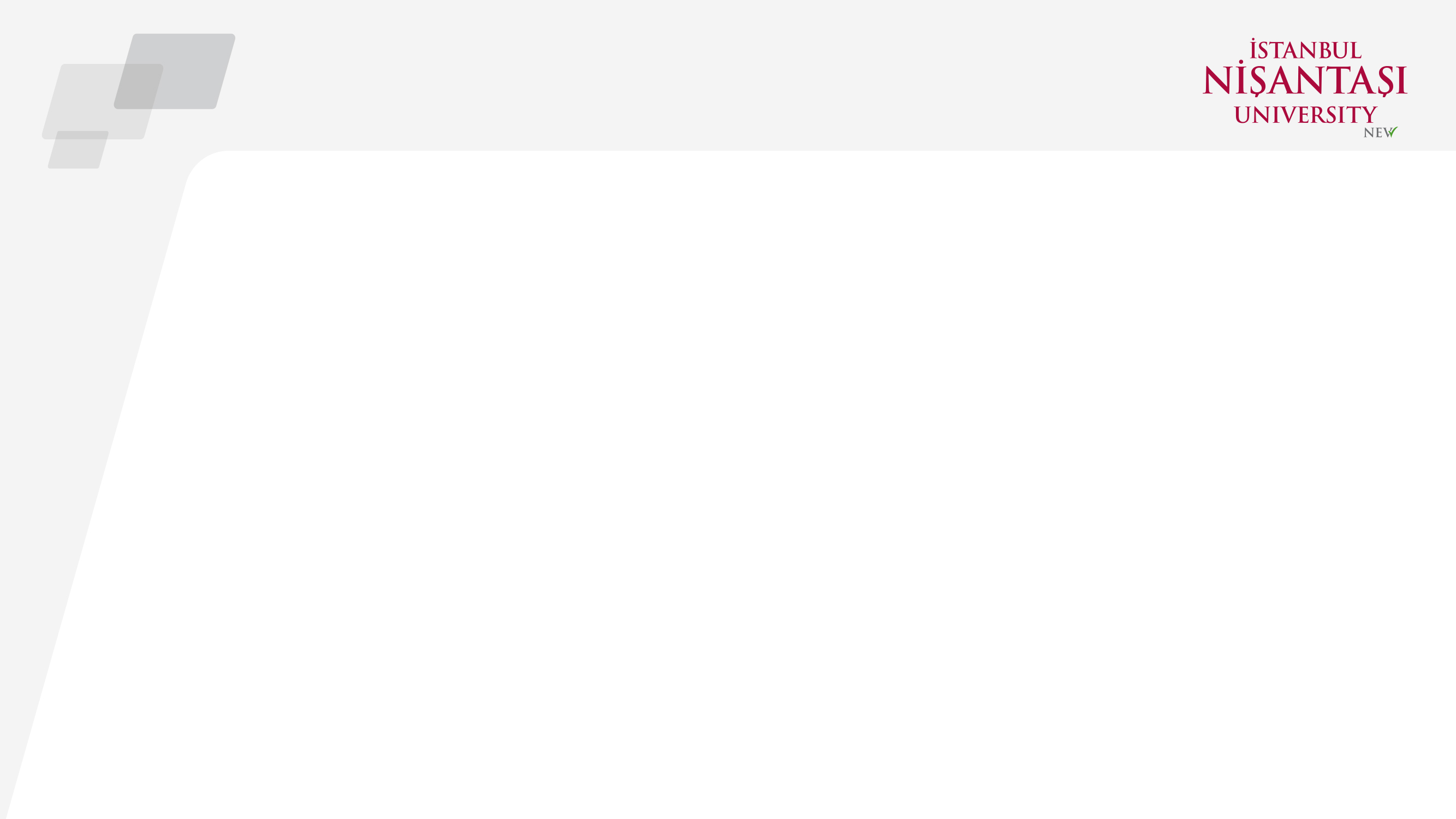 NİŞANTAŞI ÜNİVERSİTESİ AKADEMİK TEŞVİK ÖDÜLÜ

Teşvikler Nişantaşı Üniversitesi Bilimsel Yayın ve Akademik Etkinlikler Değerlendirme formunda yer alan kanıt belgeleri ve  türlere göre değerlendirilir. Belgelere aşağıda yer alan linklerden ulaşılabilir.

Akademik Teşvik Ödülü Değerlendirme Formu (Form 2b)
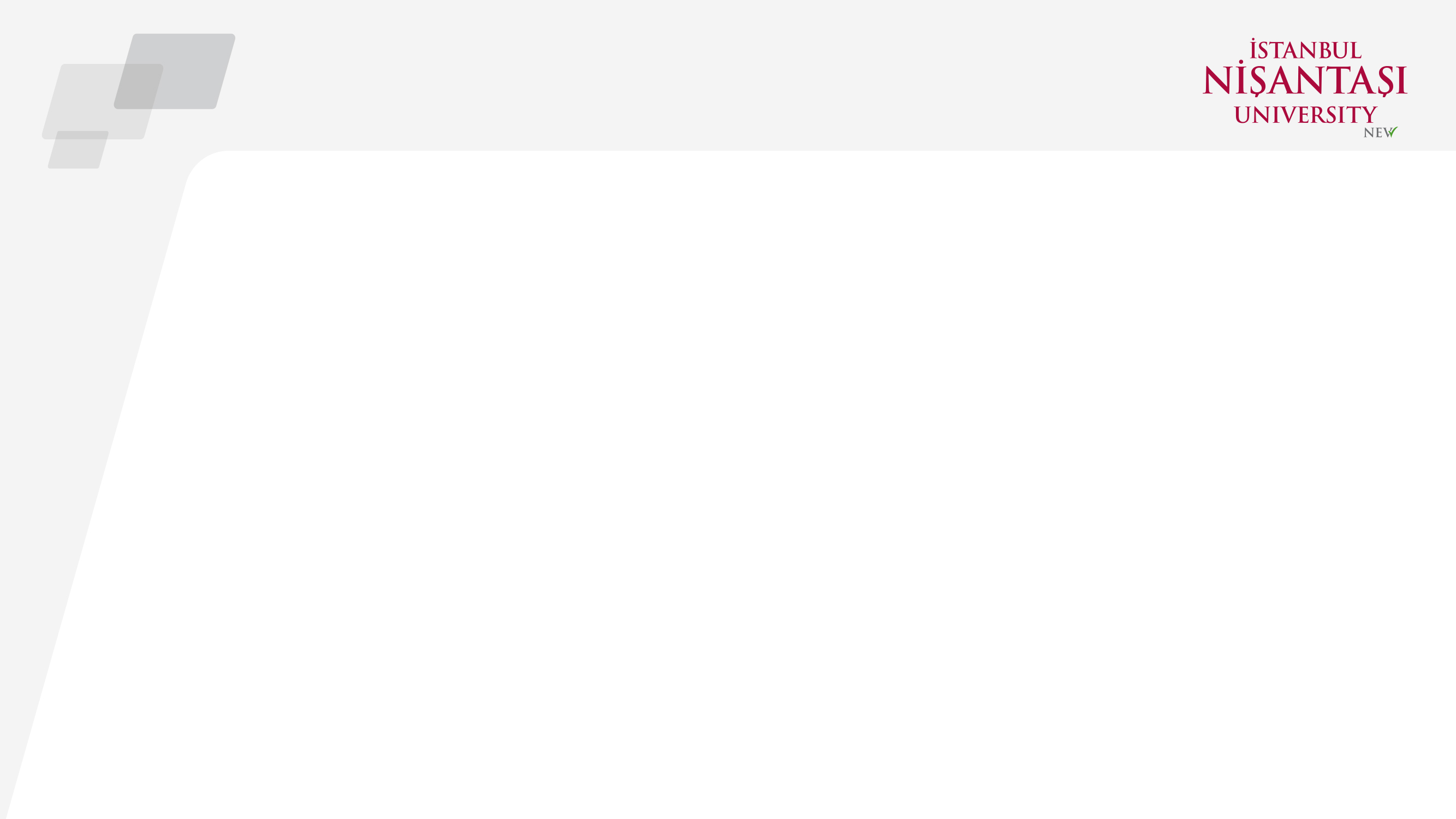 Ödüllendirilen Faaliyetler:

1- Akademik Teşvikler:
5 Ana Başlık Altında Toplanmıştır
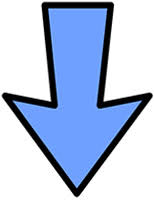 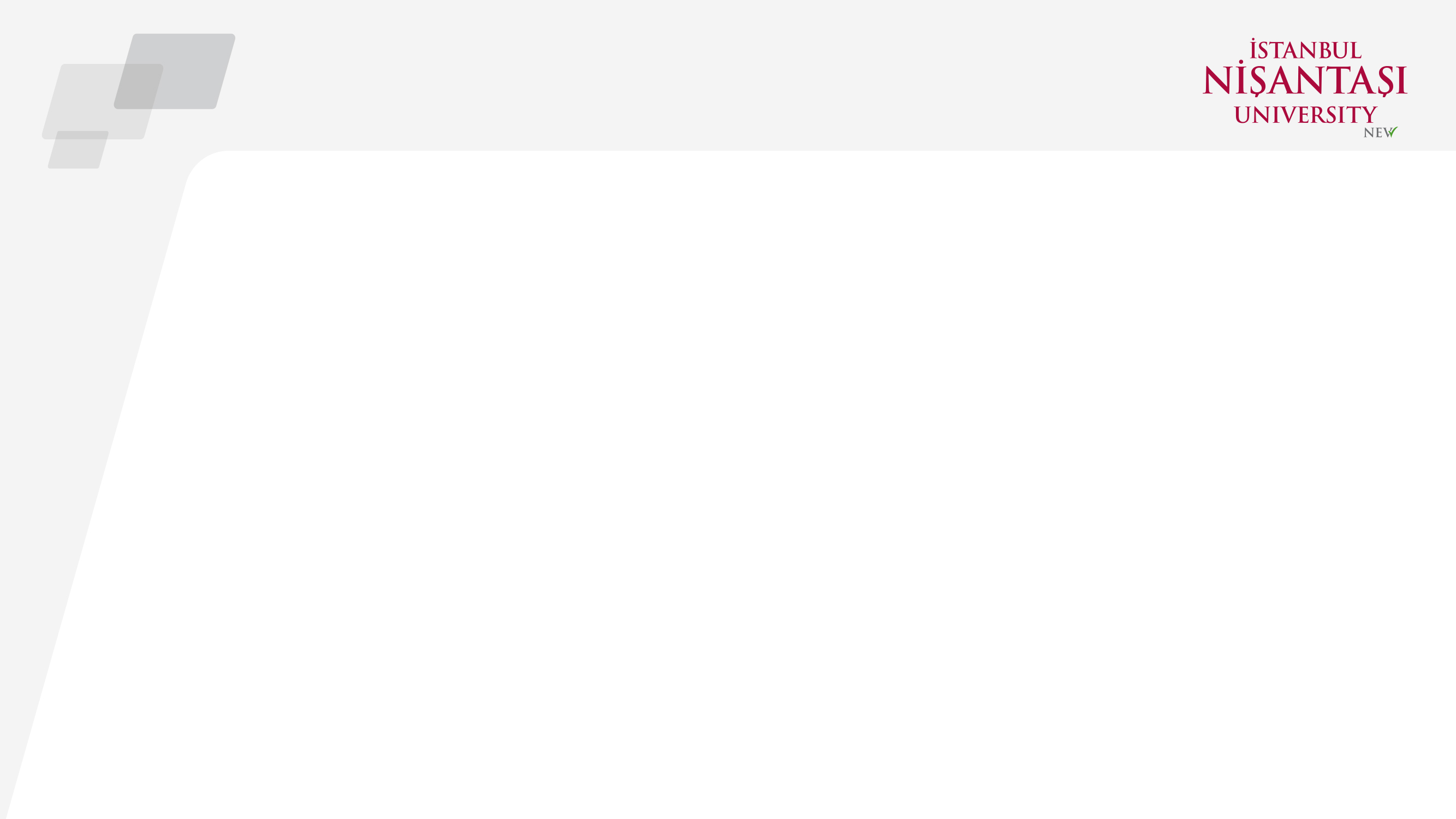 Ödüllendirilen Faaliyetler:
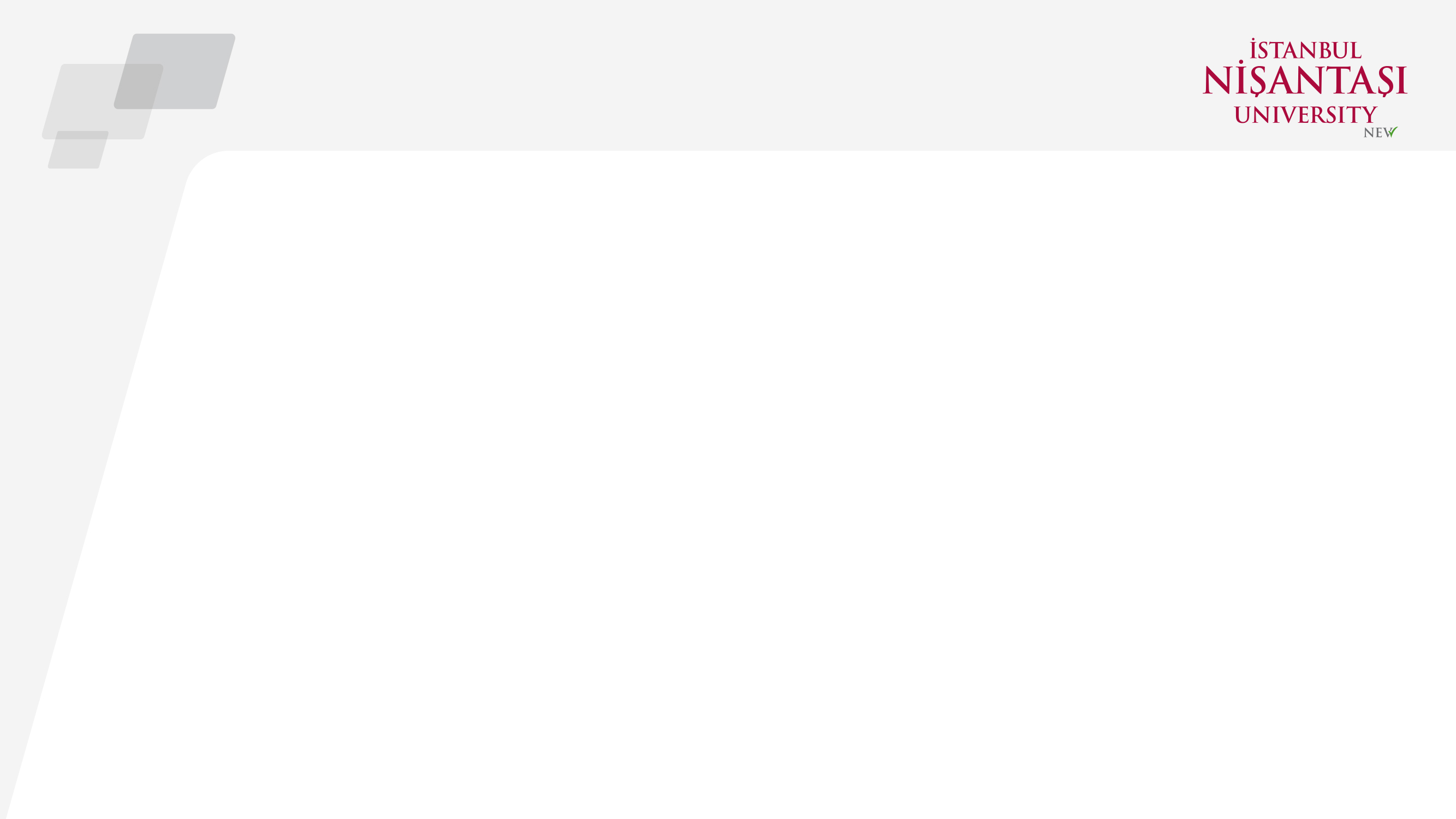 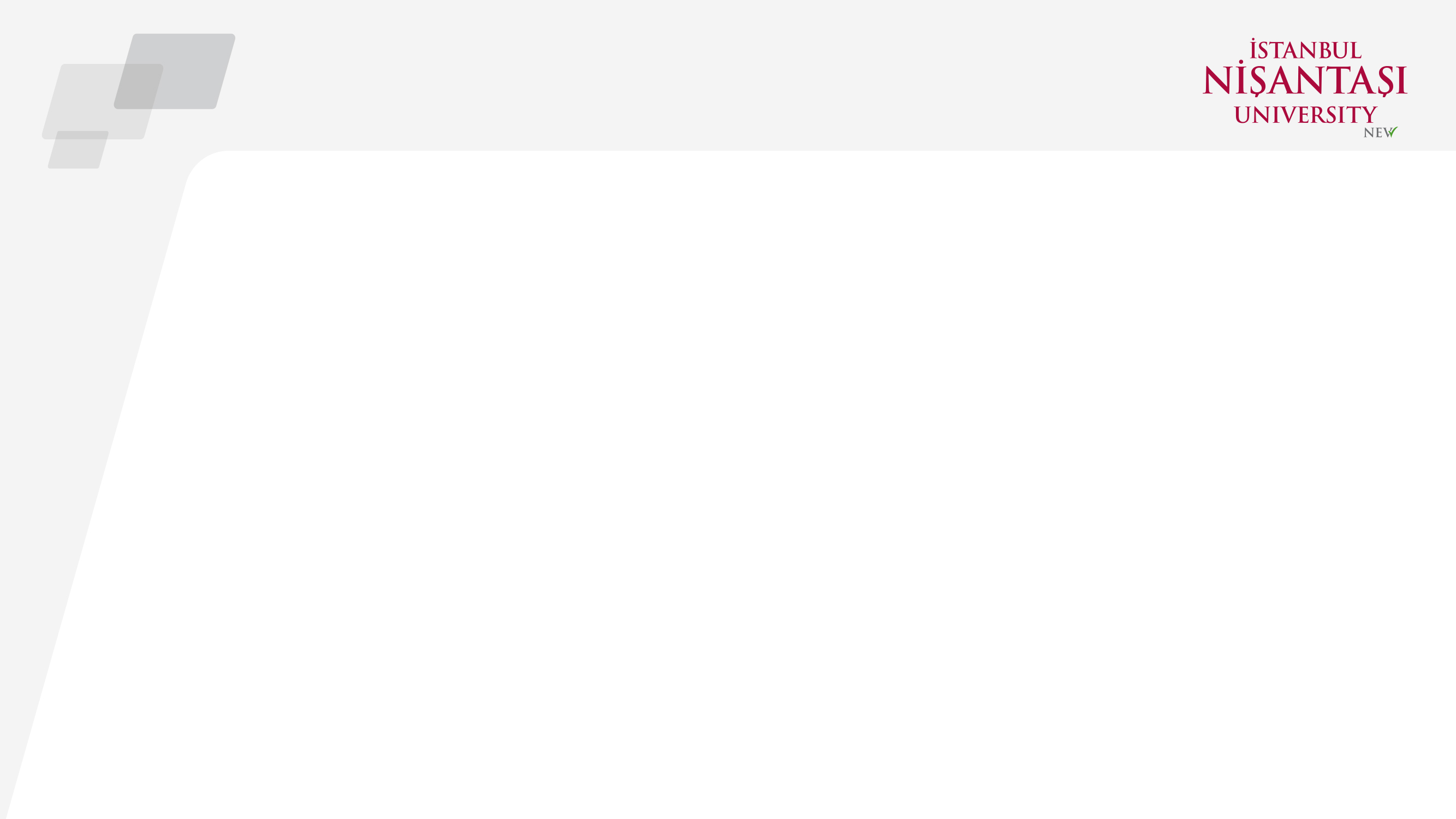 Ödüllendirilen Faaliyetler:

2-TÜBİTAK 2209/A-B Projeleri
 Danışmanlığı yapılan her proje için, proje bütçesinin yarısı kadar teşvikle ödüllendirilir.
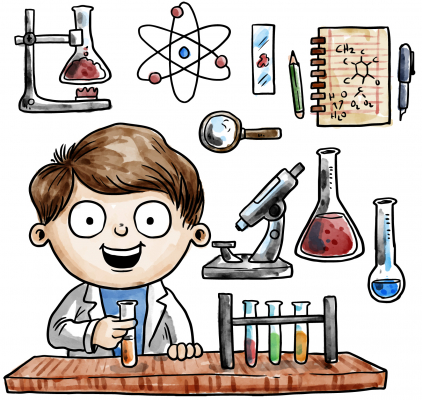 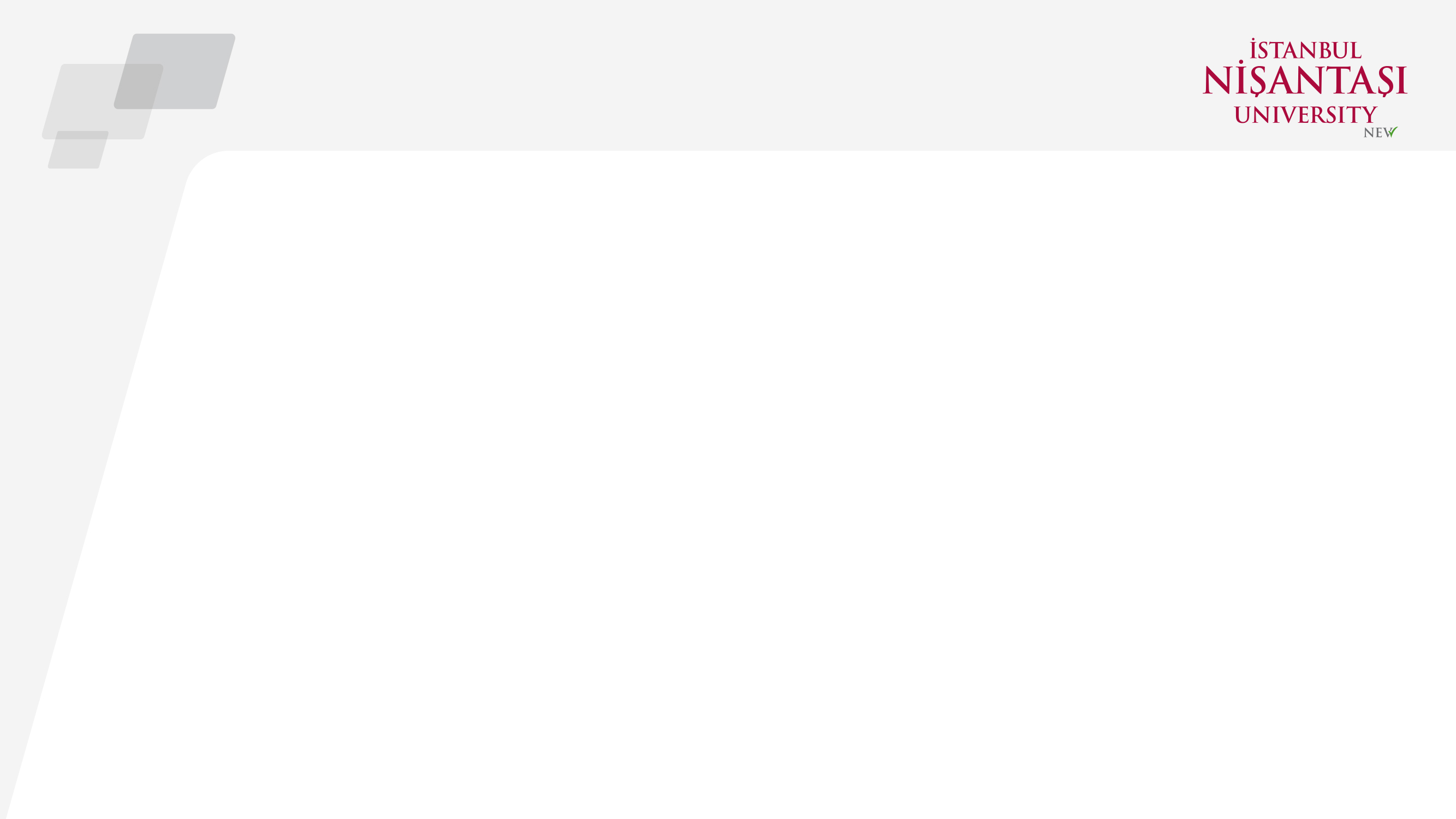 NİŞANTAŞI ÜNİVERSİTESİ AKADEMİK TEŞVİK ÖDÜLÜ BAŞVURUSU:

https://www.nisantasi.edu.tr/sayfa/mevzuat-590274  
1-linkden excel1b formu indirilir ve masa üstüne kaydedilir. «Düzenlemeyi etkinleştir»tıklanarak sayfa aktif edilir. Makrolar etkinleştirilir.
2-Açılan pencerede üç sekme bulunmaktadır.(mavi ile işaretlenmiştir)
3- «ESER GİRİŞİ» kısmından eserinizin girişini yaparak save ediniz.
4- «ÖĞRETİM ELEMANI BİLGİ GİRİŞİ»kısmına tıklayarak açılan pencereye bilgi girişini yapınız.
5-»YAZDIR»kısmına tıklayarak detayları görebilir ve çıktı alabilirsiniz.

NOT: Aynı sayfa üzerindeki «ESER GİRİŞİ»kısmına istediğiniz kadar eser girişi yaparak save edebilirsiniz.
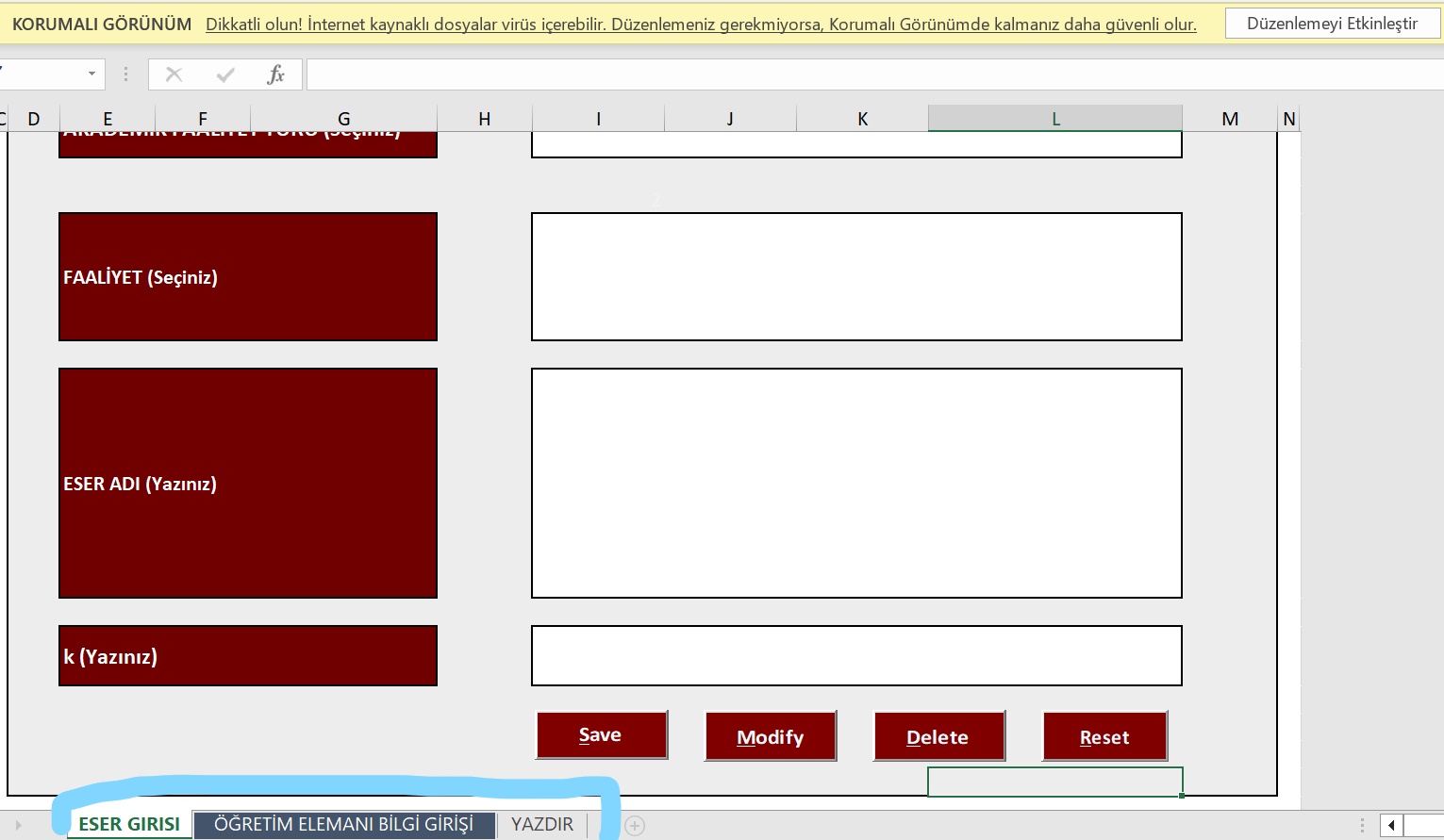 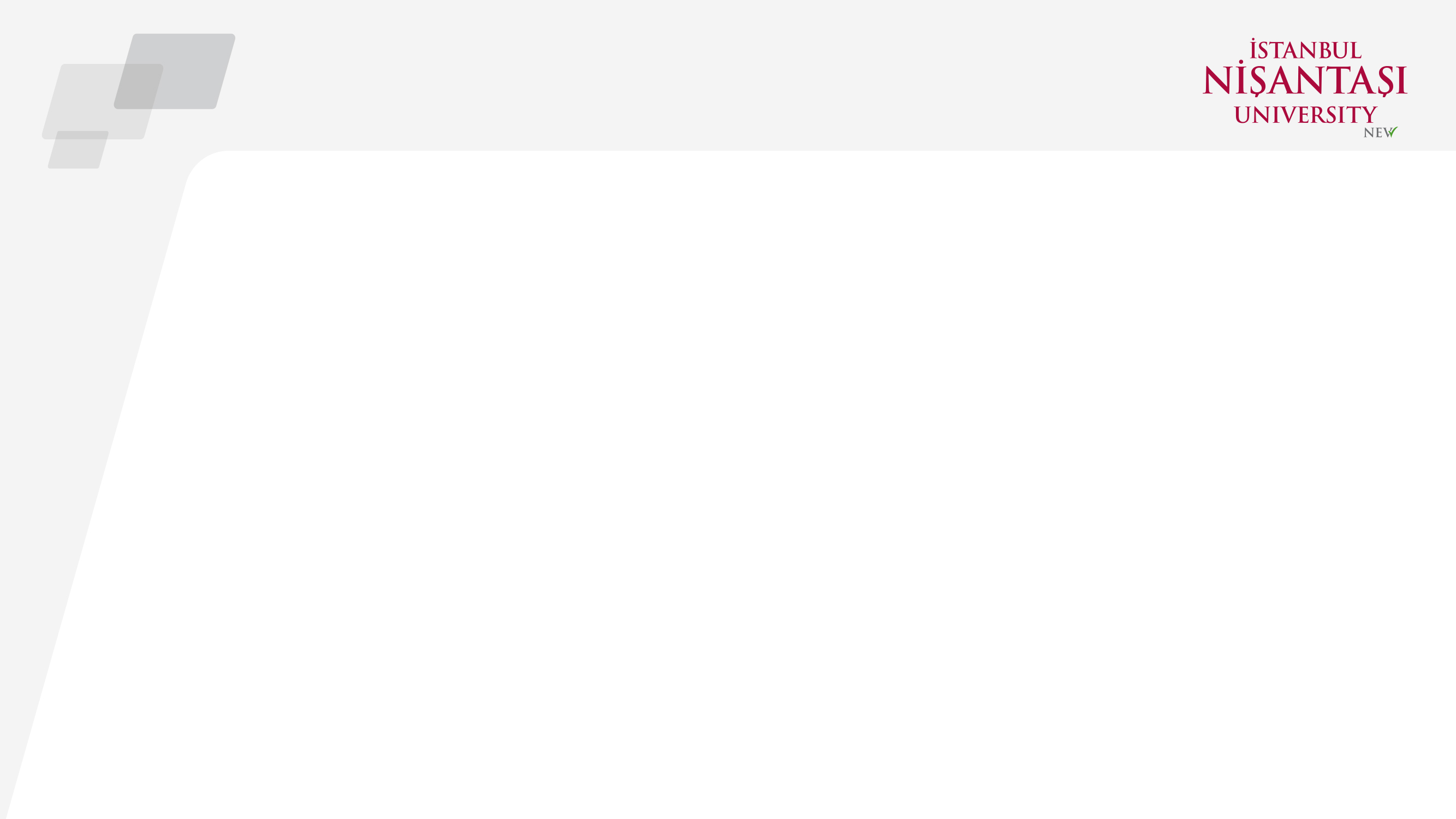 NİŞANTAŞI ÜNİVERSİTESİ AKADEMİK TEŞVİK ÖDÜLÜ

Örnek, dosya aşağıda gösterildiği şekliyle hazırlanır ve  her ID No için belgeler ayrı ayrı eklenerek numaralandırılır.
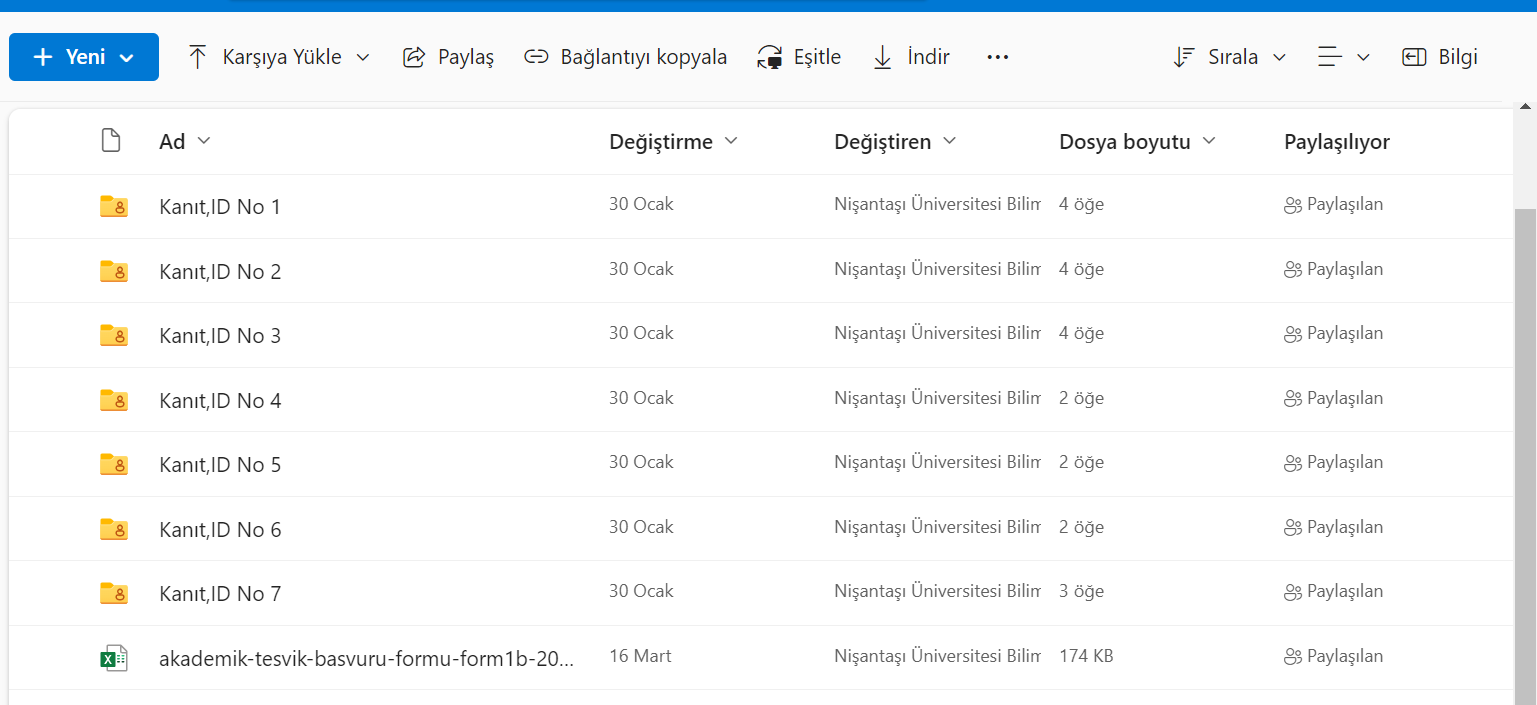 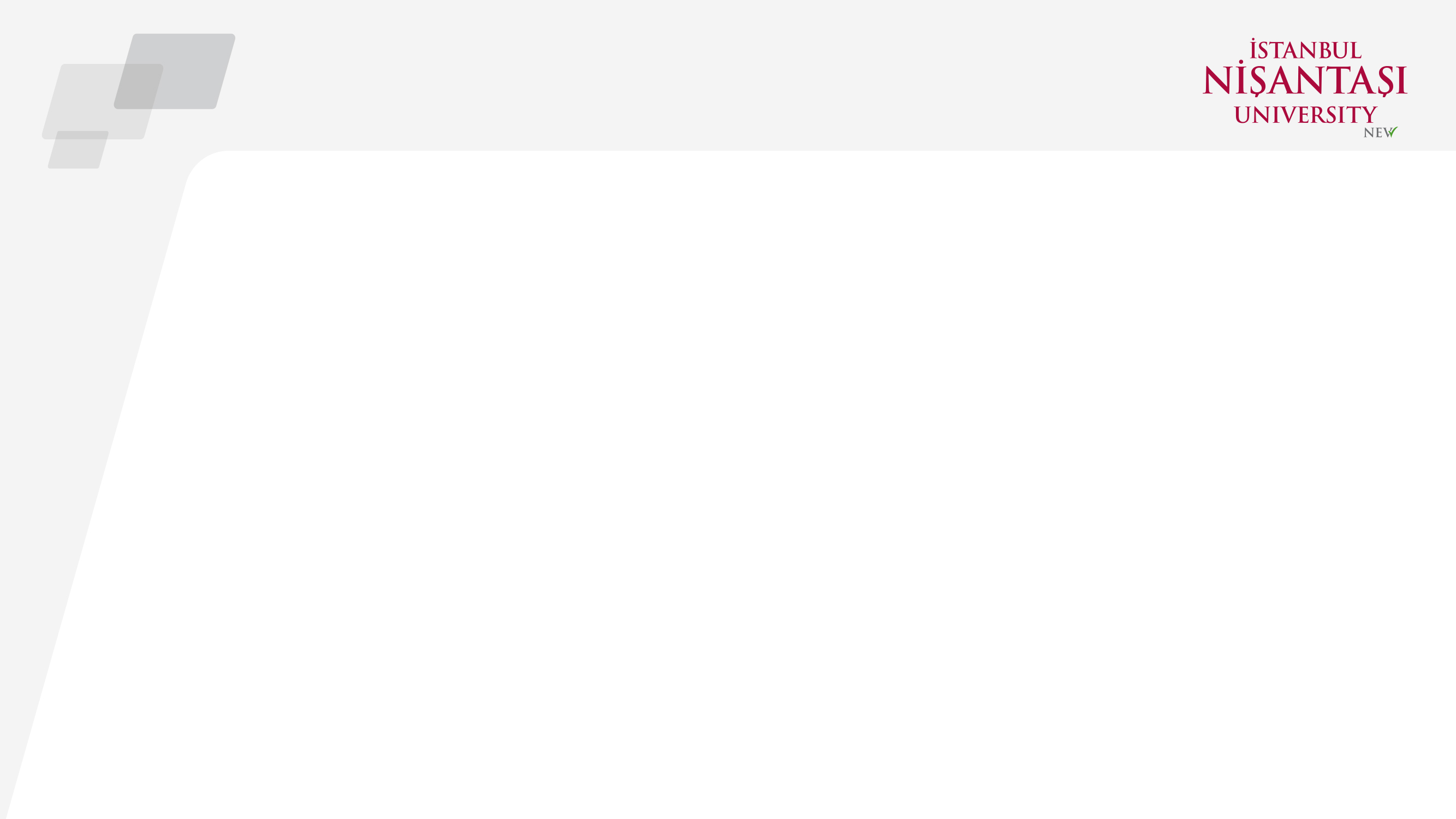 NİŞANTAŞI ÜNİVERSİTESİ AKADEMİK TEŞVİK ÖDÜLÜ BAŞVURUSU:

https://www.nisantasi.edu.tr/sayfa/mevzuat-590274  
1-linkden excel1b formu indirilir ve masa üstüne kaydedilir. «Düzenlemeyi etkinleştir, makroları etkinleştir» tıklanarak sayfa aktif edilir. 
2- Bilgi girişi tamamlandıktan sonra masa ütüne kaydedilmiş excel1b formu ve gerekli kanıt belgeler
Bilimsel.faaliyetler@nisantasi.edu.tr adresine mail olarak gönderilir.
3-Mail olarak gönderilen tüm kanıt belgeleri ve excel1b formu ıslak imzalı olarak Bilimsel Faaliyetler Koordinatörlüğüne teslim edilir.
Kanıt Belgeleri için:
İstanbul Nişantaşı Üniversitesi Akademik Teşvik Komisyonu Uygulama Usul ve İlkelerine İlişkin Rehber
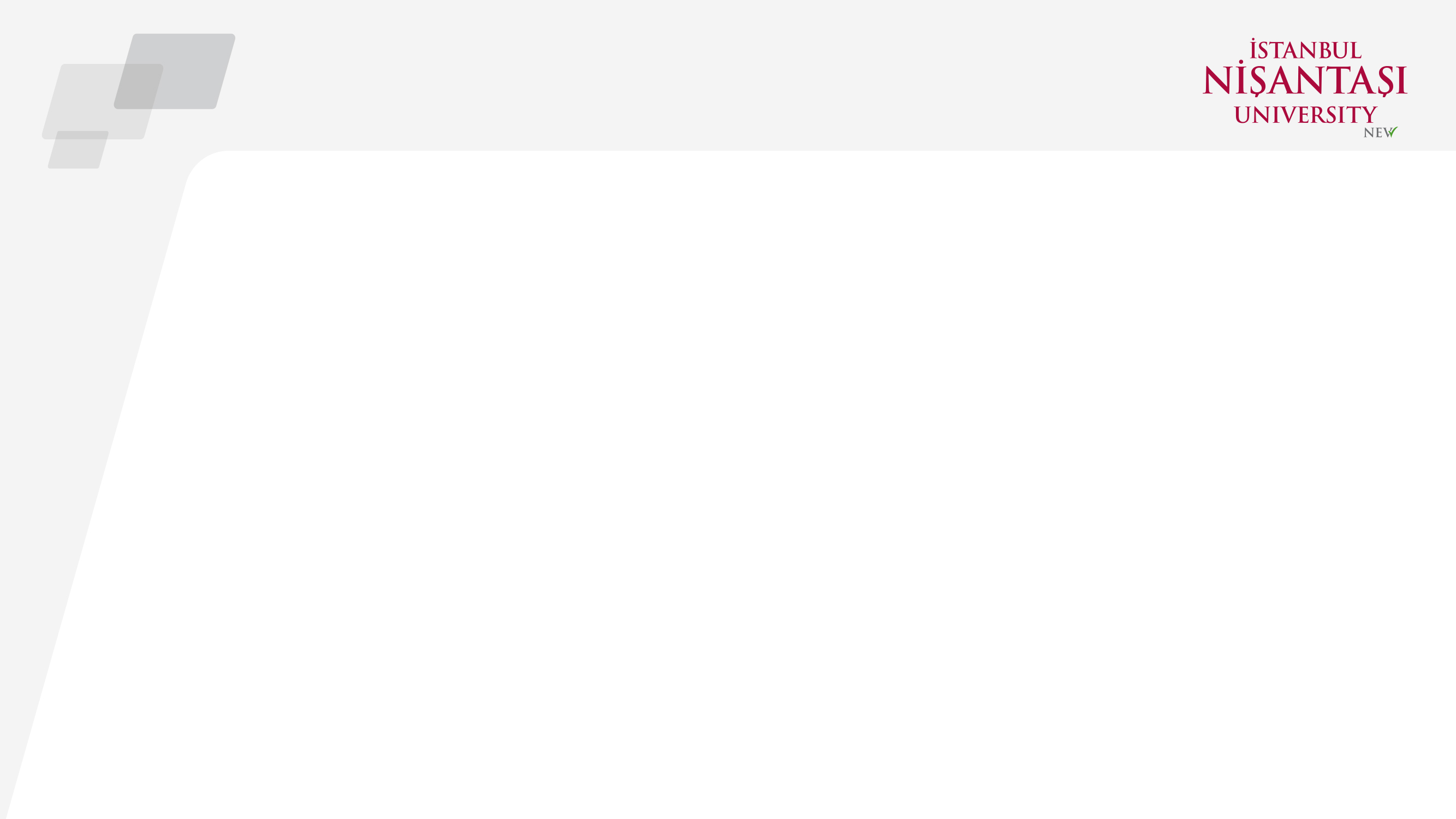 BAP PROJELER:İstanbul Nişantaşı Üniversitesi  Bilimsel Faaliyetler Koordinatörlüğü Bilimsel Araştırma  Projeleri Usul ve Esaslarına göre başvurular alınır ve değerlendirilir. 
Gerekli formlara aşağıdaki linkten ulaşılabilir
Bi̇li̇msel Projeler Koordi̇nasyon Bi̇ri̇mi̇ - Proje Öneri̇ Formu
https://www.nisantasi.edu.tr/sayfa/mevzuat-590274
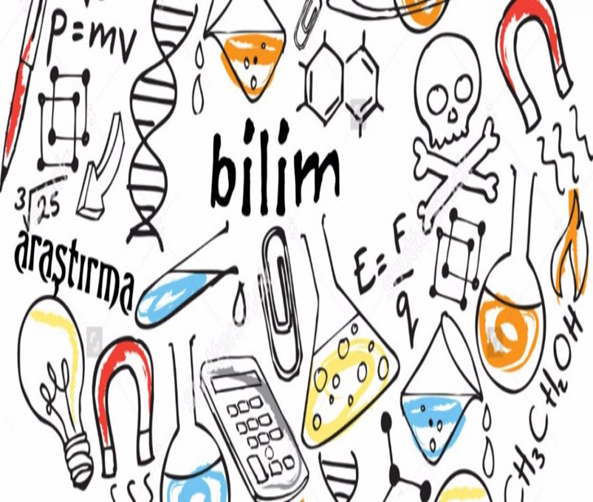 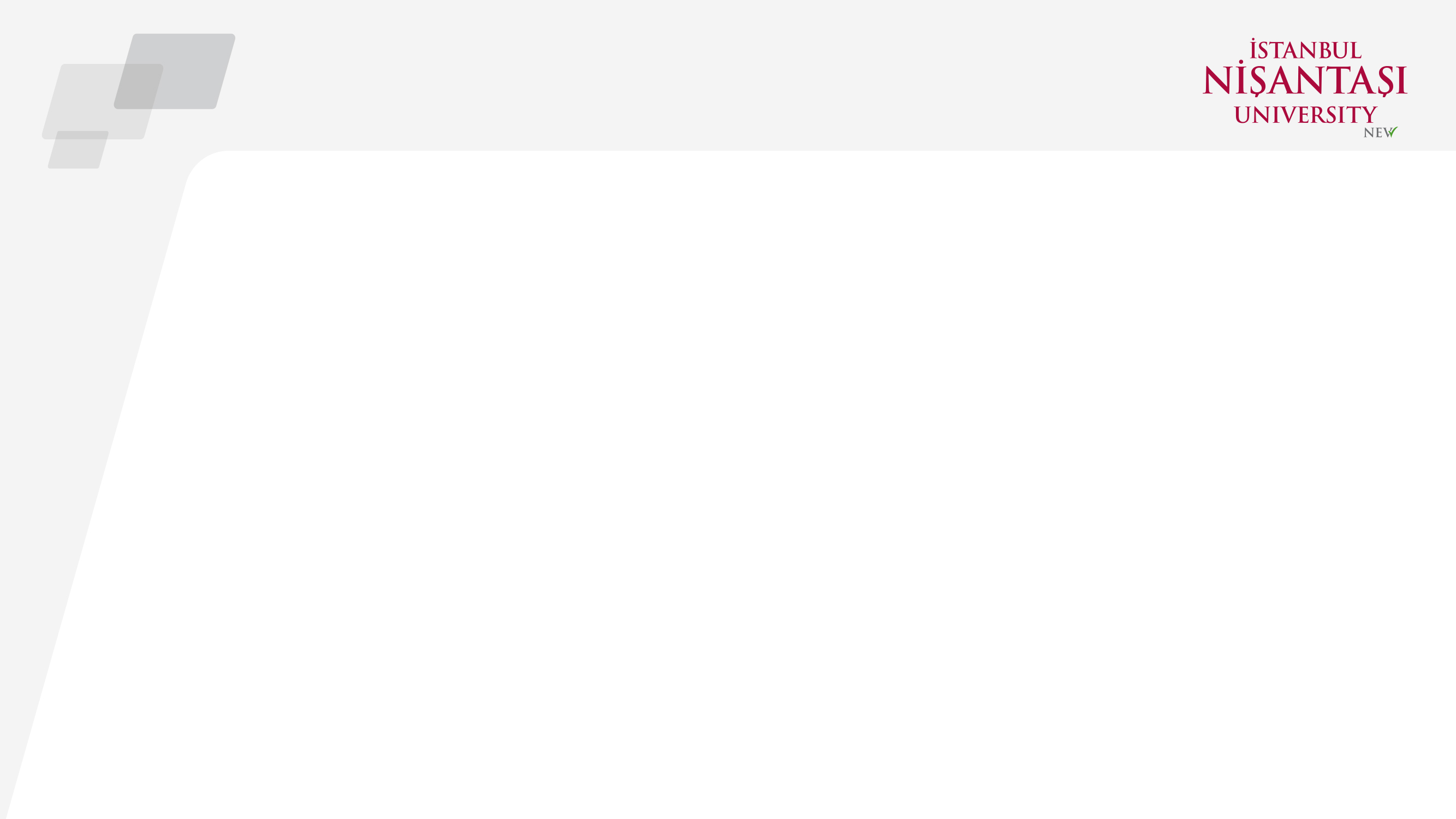 BAP PROJELERİ:1-Başvuru formu doldurularak hem ıslak imzalı, hem de online olarak Bilimsel Faaliyetler Koordinatörlüğüne iletilir.
2- Koordinatörlük kurum içinden veya kurum dışından hakem belirler(toplam 3 kişi olmak üzere)
3-Hakem raporlarına göre karar alınır ve Rektörlük onayına sunulur. 
4-Onaylanan karar için sözleşme yapılır ve süreç başlar.
5-Proje bitimine 6 ay kala ara rapor ve/veya uzatma dilekçesi  istenir.
6-Proje bitiminde sonuç raporu, tüm belgeler ve makale ile teslim edilir.
Bi̇li̇msel Projeler Koordi̇nasyon Bi̇ri̇mi̇ - Bi̇li̇msel Araştırma Projesi̇ Sonuç Raporu
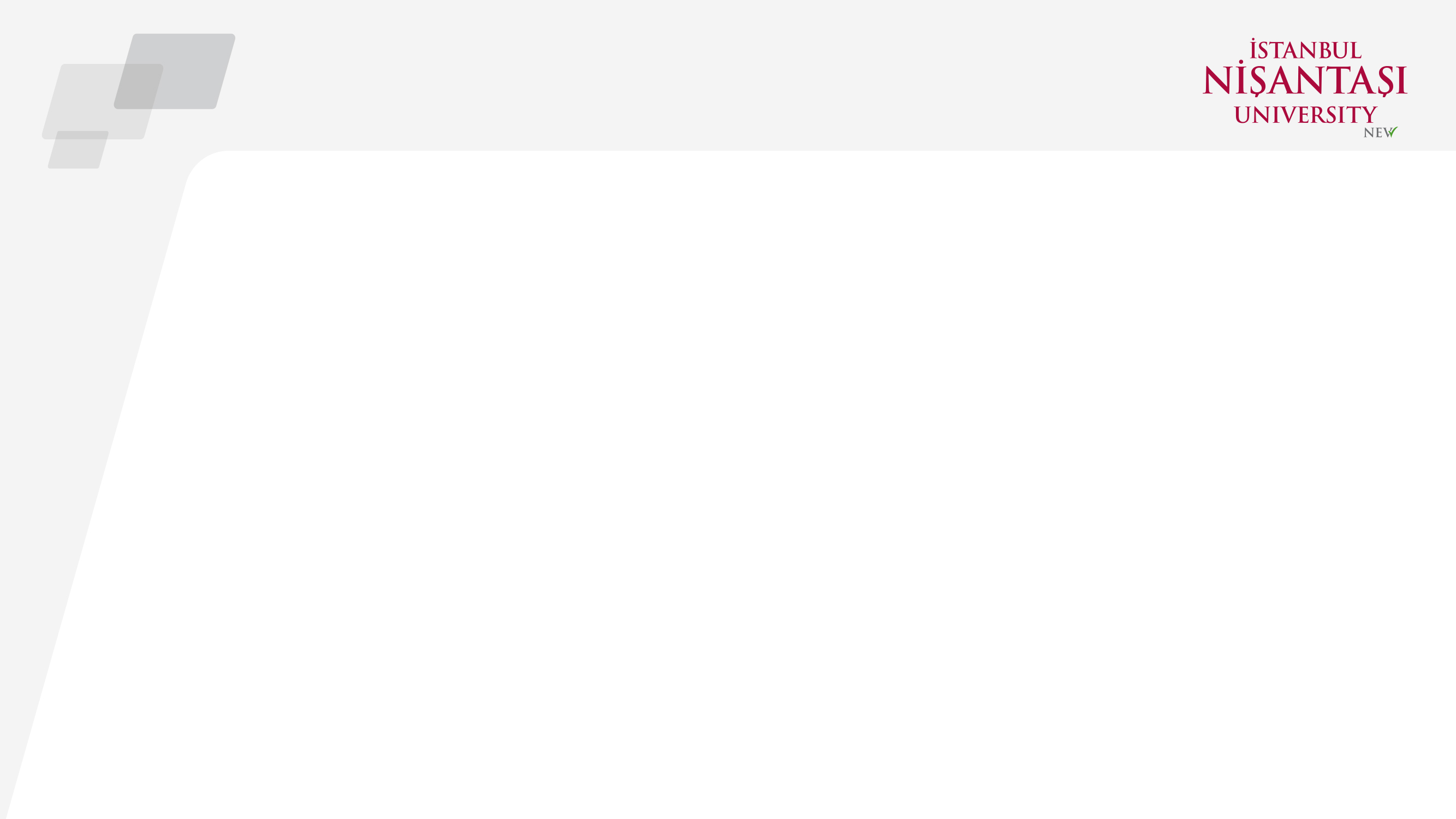 Soru ve bilgi için bize ulaşabilirsiniz.
Ofis: 301 -5. kat
bilimsel.faaliyetler@nisantasi.edu.tr

Irmak Ak
Bilimsel Faaliyetler Koordinatörlüğü
Koordinatör Yardımcısı
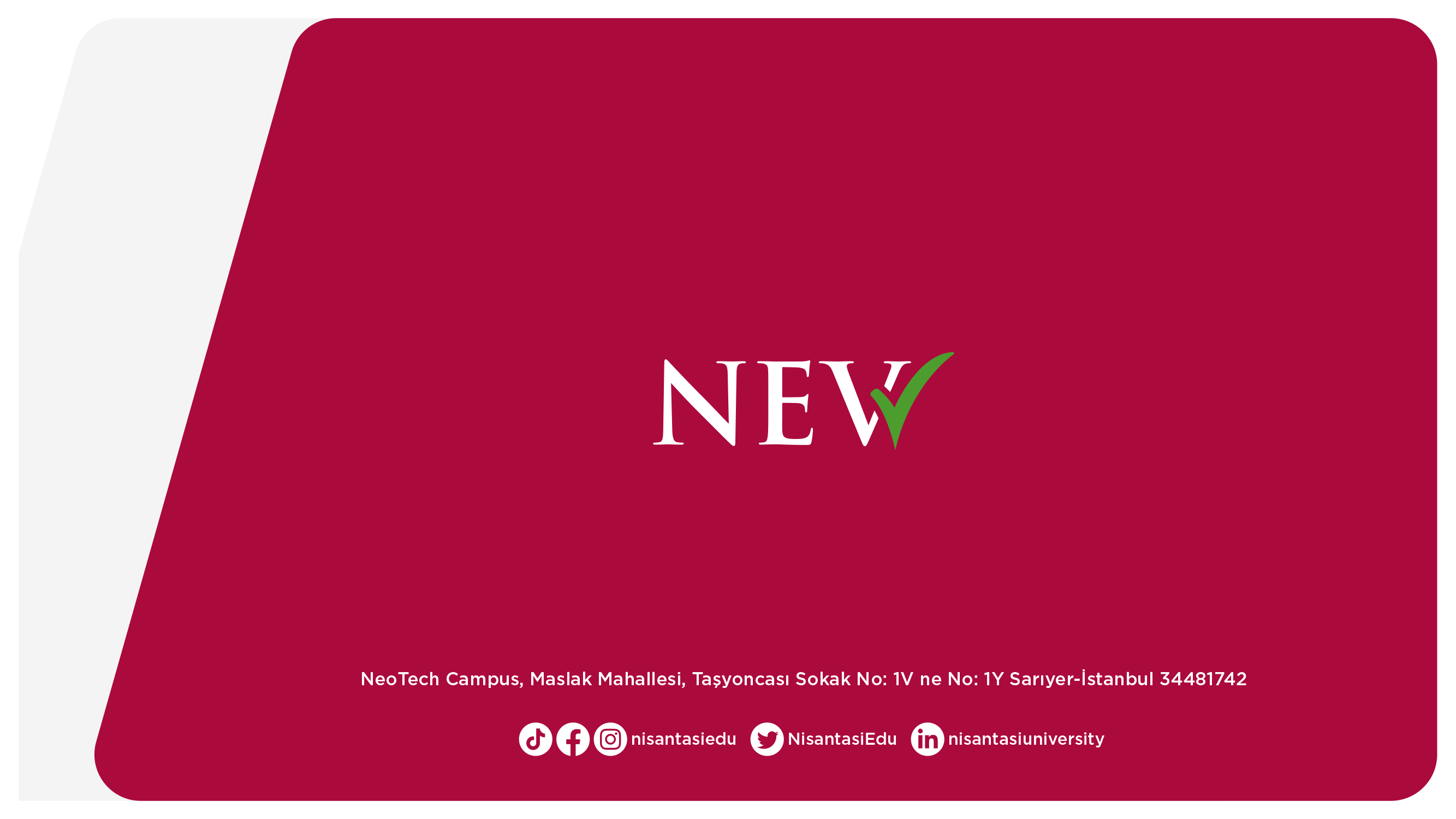